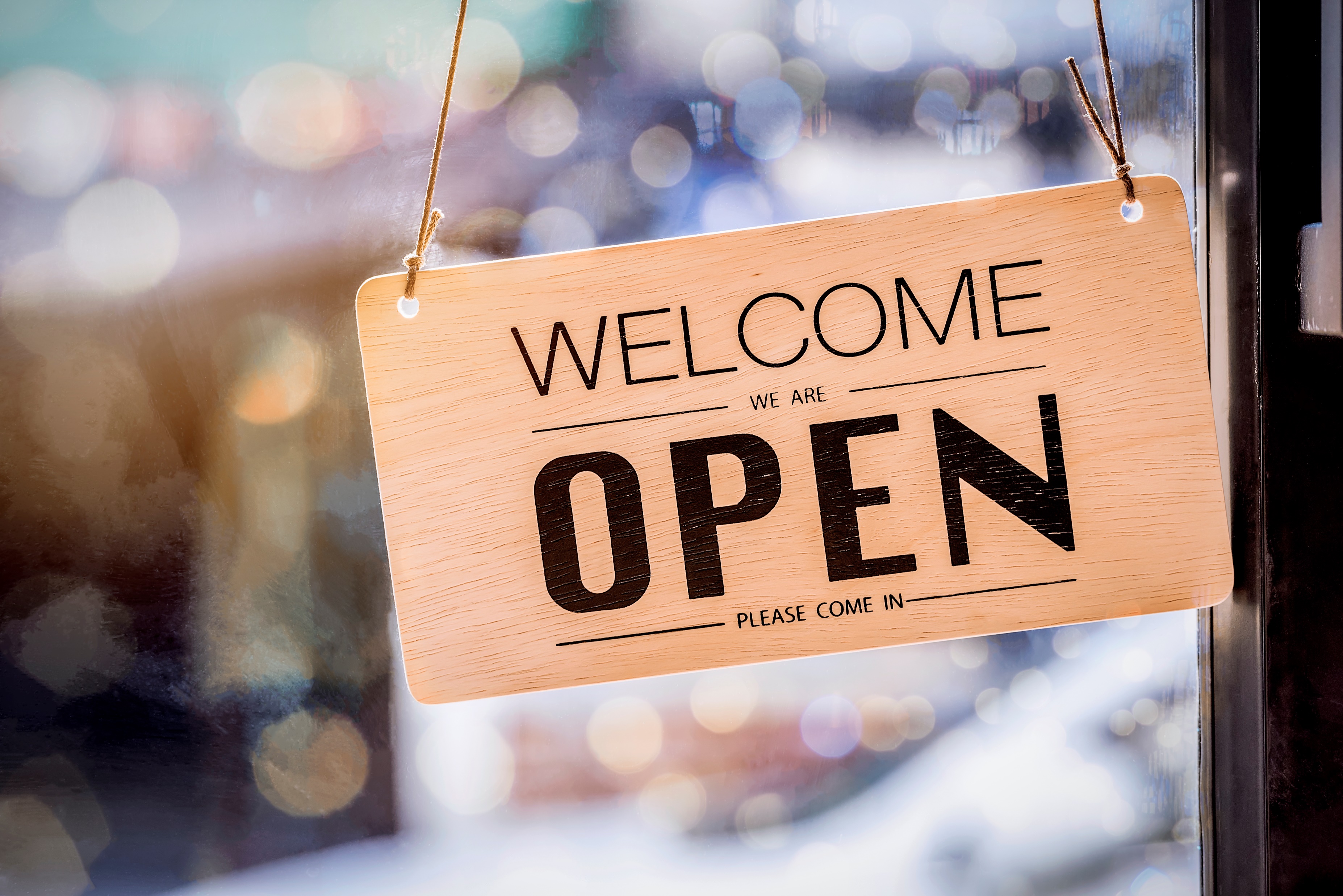 Embrace YourIndependence
with the Big “I” 
The Independent Insurance Agents & Brokers of America
[Speaker Notes: Welcome and thank you for choosing to learn more about the Big “I” 
We are built by independent agents, for independent agents by the power of volunteers and professional national, state and local staffs. 
We are about 23,000 independent agency locations strong and we represent about 250,000 professionals.]
Let us do some of the heavy lifting so you can focus on what’s important– running your agency.
[Speaker Notes: Big “I” Independent Agency associations employ about 600 staff nationwide and  is powered by countless volunteers just like you. 

A few key areas of focus include: 

With our size and reach, we are the brand for independent agents– Trusted Choice. This grassroots consumer brand backed by national marketing experts, advertising, cause-marketing and tons of free resources makes it easy to show your unique value to consumers. 
Strengthening the independent agency channel with operational strategies, education and benchmarking resources. 
Protecting the independent agency system from legislation and regulations that aren’t good for business
Providing access to insurance products that help you increase  the number of clients and products you can offer
Technical expertise, insurance is technical, but the magic happens with relationships we help you with tons of technical training, content and access to the nation’s leading experts.]
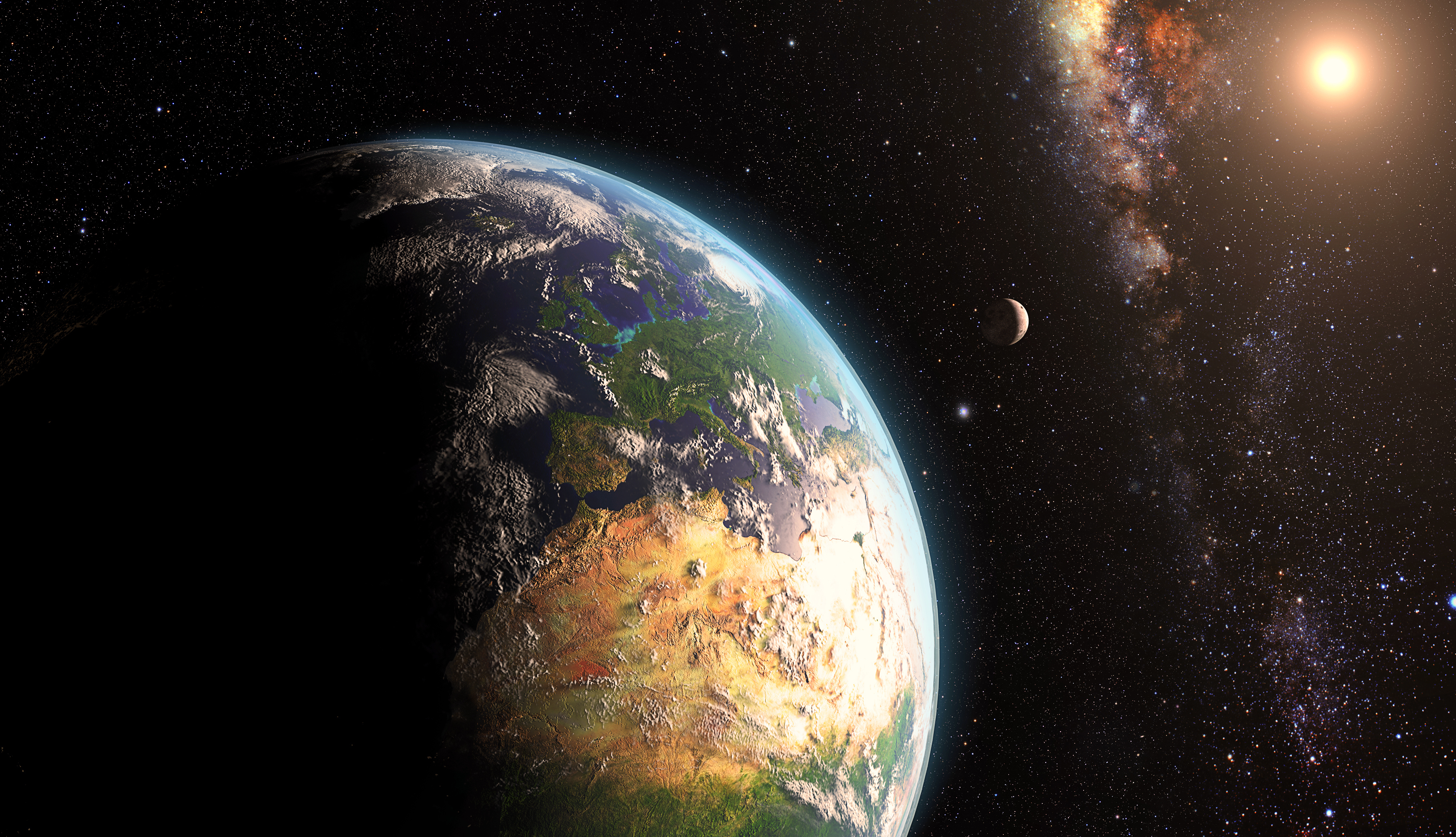 The Independent Agency System
[Speaker Notes: So let’s look at the independent agency system. Our recent Agency Universe Study found approximately 36500 agencies in the U.S. 

This is a slight decrease from 2016, however, the market is rich with opportunity as consumers want choice, personalized experiences and want to do business in their community. 



In 2018, the estimated total number of independent property/casualty agents and brokers in the United States stands at 36,500.]
Independent Agency System at a Glance
36,500 agencies in the U.S. 

Agency Breakdown by Revenue Size 
35%: Small agencies <$150K
25%: Medium-Small $150-499K 25% 
22%: Medium $500K -1.249M 22.5%
*2018 Agency Universe Study
[Speaker Notes: Small agencies make up 35% of the population, Medium agencies 23%, and Jumbo agencies about 2%. 

While in the past, Small agencies seemed to be moving away from smaller towns and rural areas, this trend may be reversing; in 2018, nearly one in five Small agencies are in rural areas/small towns. 
This may be partially due to changes in the way communities are classified by the federal government.]
It’s a Great Time to Be Independent
76% of agencies experienced an average revenue growth of 25% between 2016 -2017
3 in 4 agencies report an increase in personal lines 
7 in 10 agencies report increase in commercial lines
*2018 Agency Universe Study
[Speaker Notes: Business conditions continue to strengthen, as they have for the past several waves.

The majority of agencies (76%) report increases in total revenue between 2016 and 2017, with an average increase of 25%; this is slightly higher than in 2016 (74% reported an increase, with average increases of +23%.) Agencies are especially likely to report increases in personal lines revenue (74% report an increase, up from 70% in 2016).]
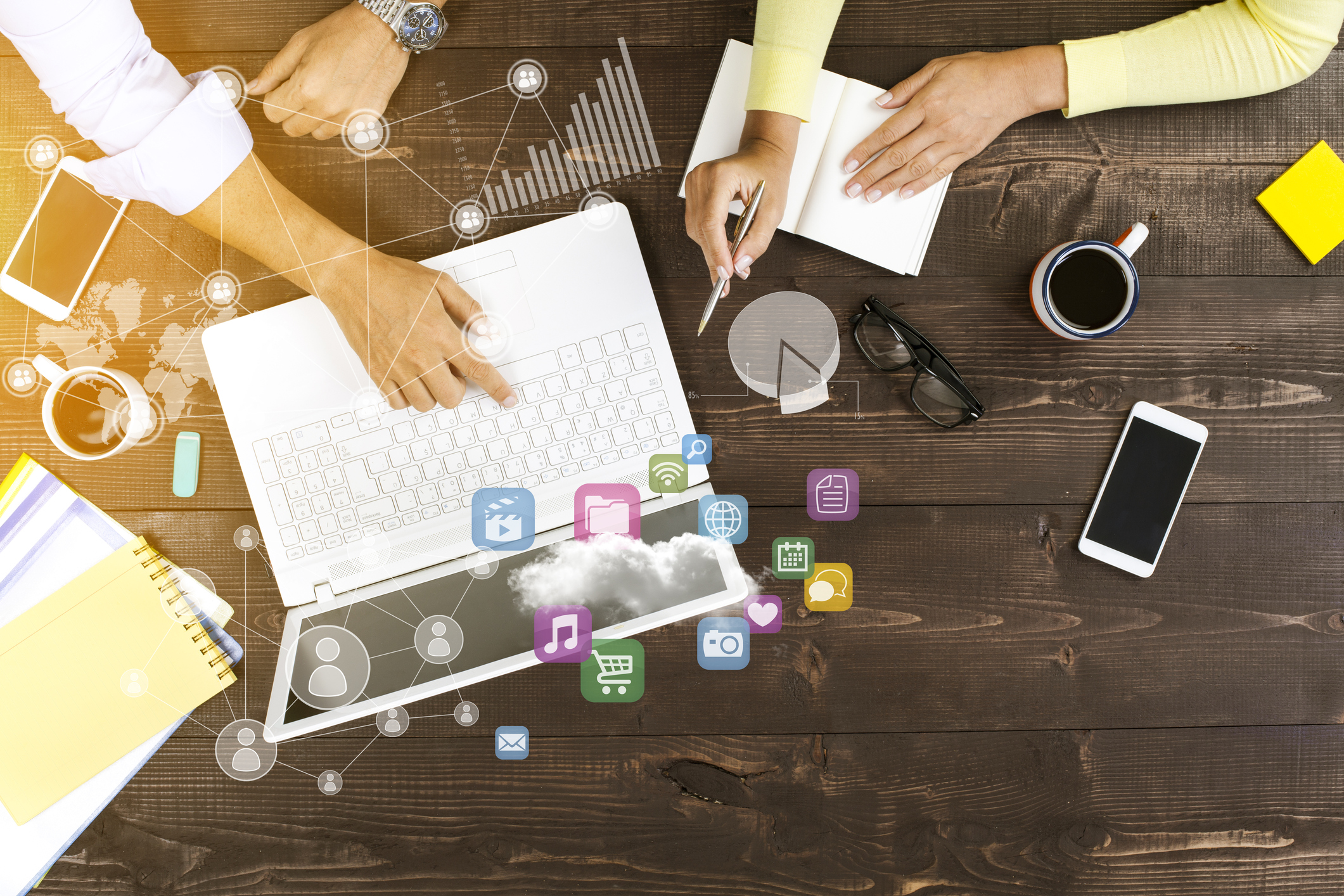 Running Your Agency
Professional Liability Coverage
Agency Management Systems and Technology
Growth Strategies and Benchmarking
[Speaker Notes: From coverage for your agency to how you manage your data and soar through growth goals, the Big “I” has the tools to help!


Data. It’s crucial to how we do business. How do you harness your information, keep track of clients and more. 
One of the first decisions you’ll need to make is choosing an Agency Management System and the Big “I” agents council for technology researches and provides guidance on all things tech, including the agency management system.

We’ll also talk about some resources we have to help you keep moving your agency forward.]
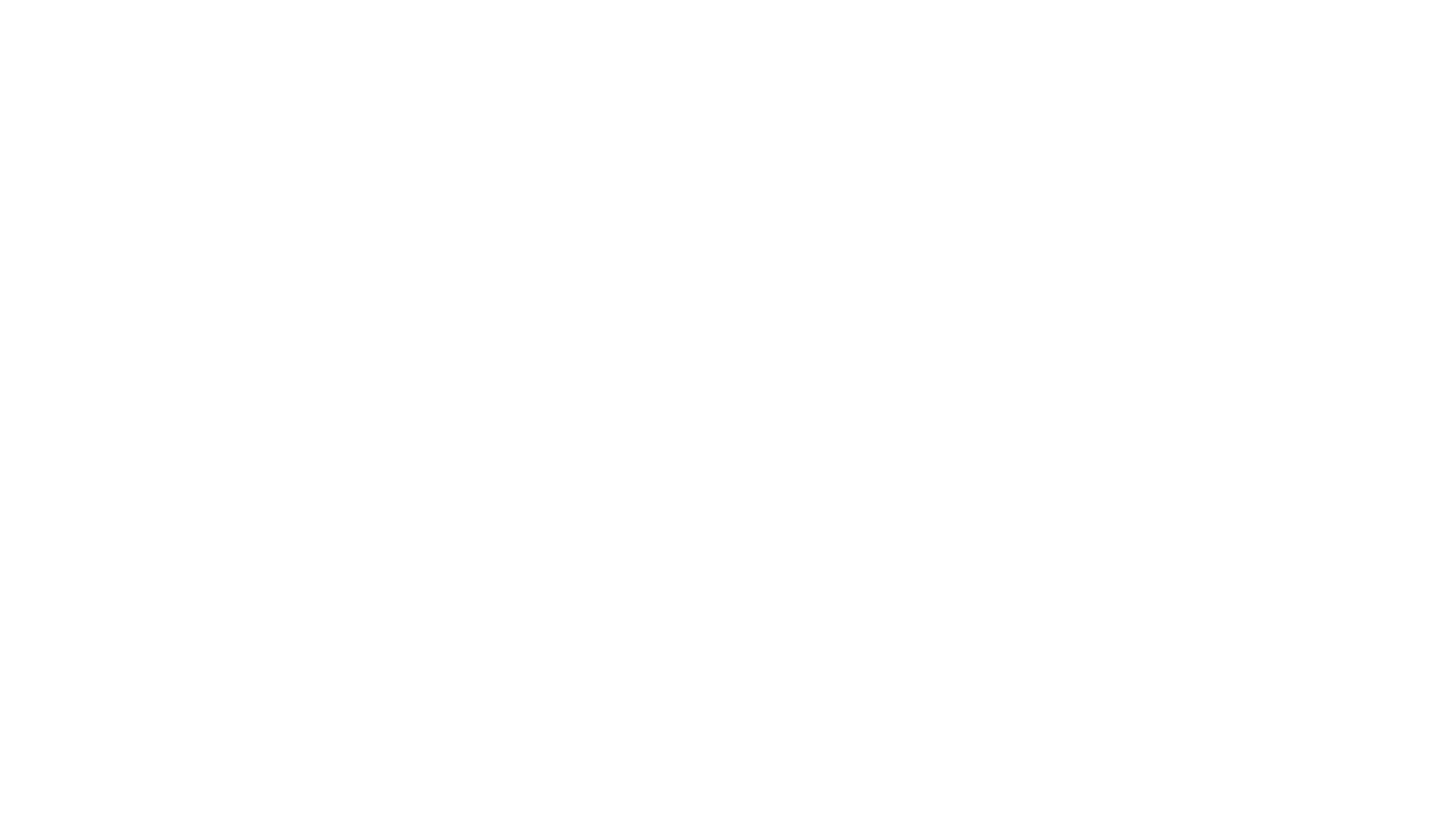 Professional Liability2/3 of Big “I” members are insured with us
Top carriers
Cutting-edge risk management 
Oversight from Big “I” agents 

Independentagent.com/EOcontact
[Speaker Notes: The Big “I” Professional Liability program offers the largest independent insurance agency E&O program in the country. In fact approximately 2/3 of Big “I” members are insured through the Big “I.” We pride ourselves on offering not just a policy, but a comprehensive program that includes cutting edge risk management and agent oversight through the Big “I” Professional Liability Committee, comprised of member agents just like you. Contact your dedicated state program manager for a proposal or to learn more.]
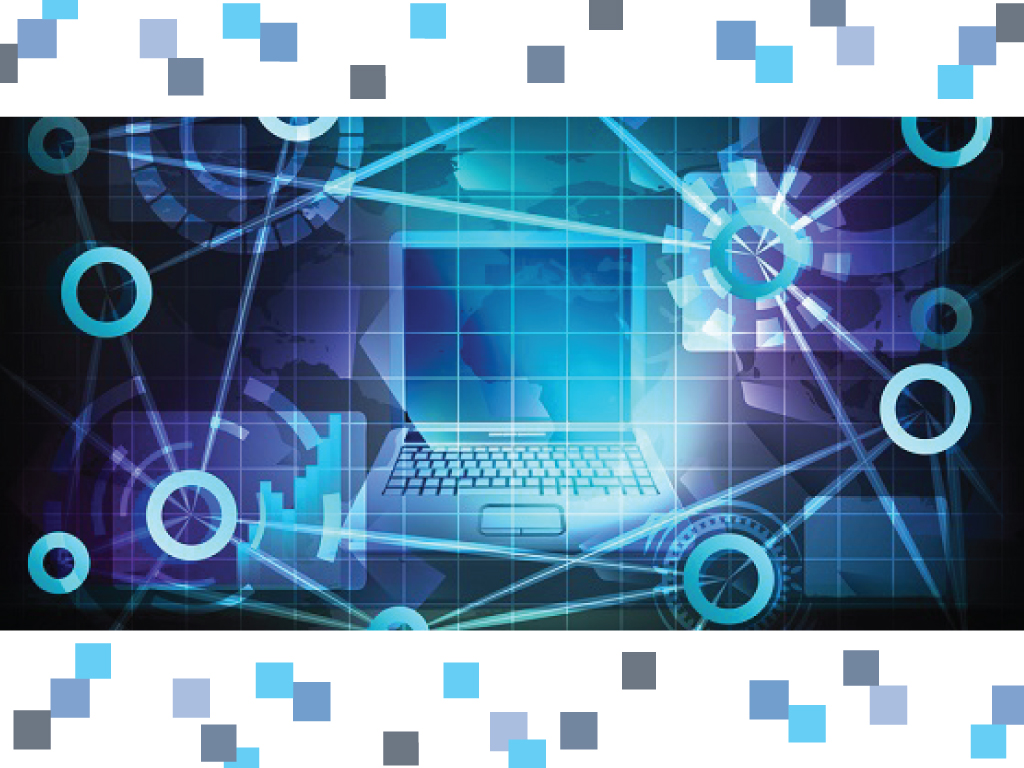 Agency Management Systems: Key Considerations
Purchased based on what YOUR agency needs, not what you won’t use
Understand upgrade costs
Look for technical support you need
System security is crucial
What third party integration do you  need? 
Mobile and consumer-facing capabilities 

For a list of vendors and more on ACT: www.independentagent.com/ACT
[Speaker Notes: Purchasing the software your staff and client data will live in is no easy decision. It will determine workflow, ease of use and should support your business goals. 

Agents Council for Technology put together a list of considerations on agency management systems. 


https://www.independentagent.com/Resources/AgencyManagement/ACT/Pages/efficient/SystemPurchases/Fullerchecklist.aspx

Purchased based on what you need. You may be distracted by things you won’t use, but focus on what you need, or importantly where you want your agency to be. 
Understand upgrade costs. Will it cost to upgrade or is that included in your subscription. How often does the system usually upgraded? 
Look for the tech support you need. This is crucial, hours, type of communication your team needs, etc. 
System security– again this data is personal and a breach can break your business. 
Third party integration. What other systems do you need to tie into? What possibilities are there. 
Mobile and consumer facing capabilities. When your team is on the go, is there a cloud based solution and mobile access?]
Play or Embed ACT video on 3 NEW Resources
https://youtu.be/t__FcgAwwIs

<iframe width="560" height="315" src="https://www.youtube.com/embed/t__FcgAwwIs" frameborder="0" allow="autoplay; encrypted-media" allowfullscreen></iframe>
[Speaker Notes: Here’s a quick look at how our top agencies are growing their agencies by 15% year over year.]
Operational Best Practices
We study the best agencies in 6 revenue categories for 3 years. 
Staffing and compensation
Specialization 
Key factors to organic growth 
Expenses
Profitability
Leadership 
Technology use and more. 
Independentagent.com/bestpractices
[Speaker Notes: Currently in it’s 25th year, the Big “I’ Best Practices  study provides benchmarks to help agencies in any revenue category. 
The complete study is available, as well as tool kits and free webinars. 

Find a comparison spreadsheet online at indpendentagent.com/bestpractices and find where you excel and areas of opportunity.]
DIY Hiring Toolkits
Recruit via IdealTraits, insurance online recruiting tool
Links to education resource
Caliper
Knowledge assessments
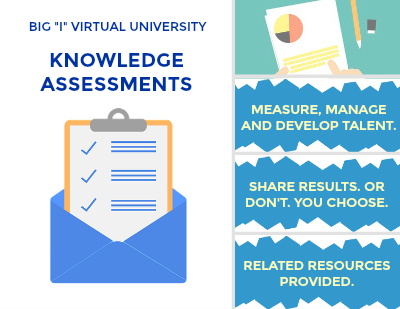 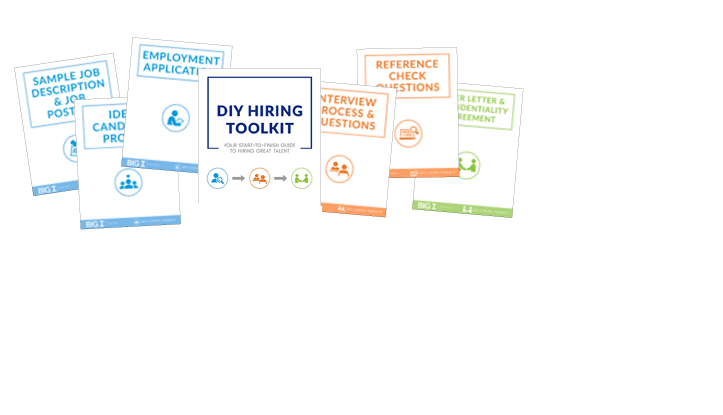 Big I hires
[Speaker Notes: The DIY Hiring Toolkit is series of insurance industry-specific PDF guidebooks which coach users through finding, interviewing and hiring the right candidates. 
Can be edited for individual agency use

There are versions for CSRs and Producers, both personal and commercial lines.  
Included are sample job ads, offer letters, onboarding guides, employment applications, etc.

IIABA has partnered with IdealTraits, online job recruiting program developed  in 2012 by two successful Allstate “exclusive” agents 
It has been used and perfected by over 3000 Allstate agencies nationwide and has attracted over 1.25 million applicants
It is specific to the “insurance agency” niche
It is mobile-ready, as 85% of job applicants today apply using their mobile devices
It is based on a series of  short assessments that help identify a potential employee’s motivation, structure, persuasiveness, and compliance.
It uses the algorithms and ranking parameters created by INDEED, one of the largest and most used job boards online today, to ensure that the content of the job ads placed are seen on the first page of search results.]
POST JOBS FREE
Indeed, ZipRecruiter, Google and 100’s more
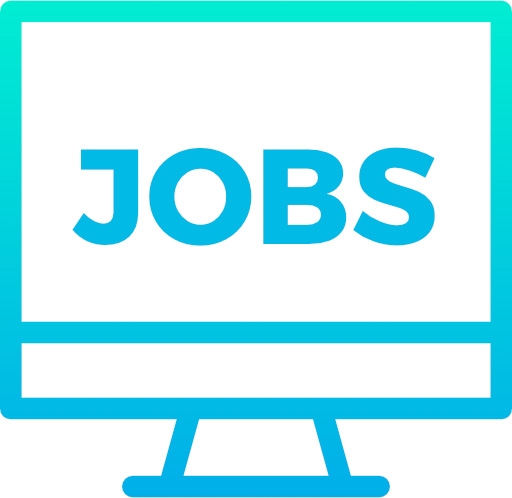 GET CANDIDATES
Organize, comment and rate resumes
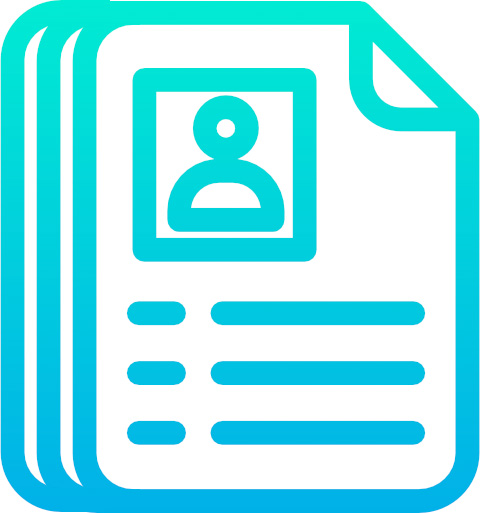 ASSESSMENTS
Pre-screen and predict job performance
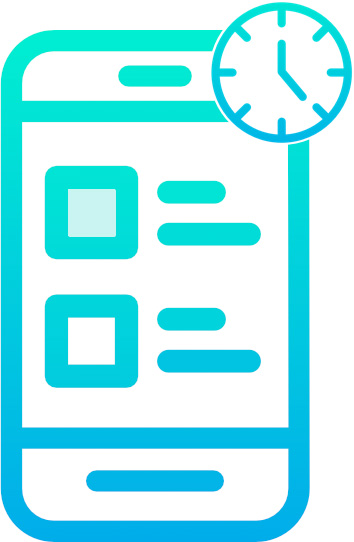 Ads Customized For Your Agency
IDENTIFY & HIRE
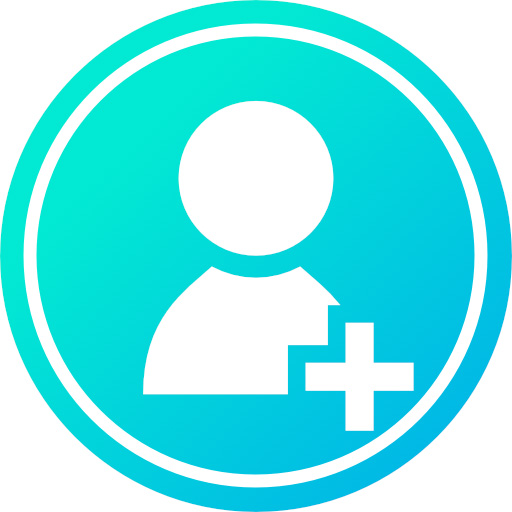 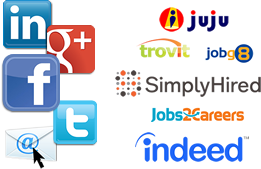 Big I Recruits
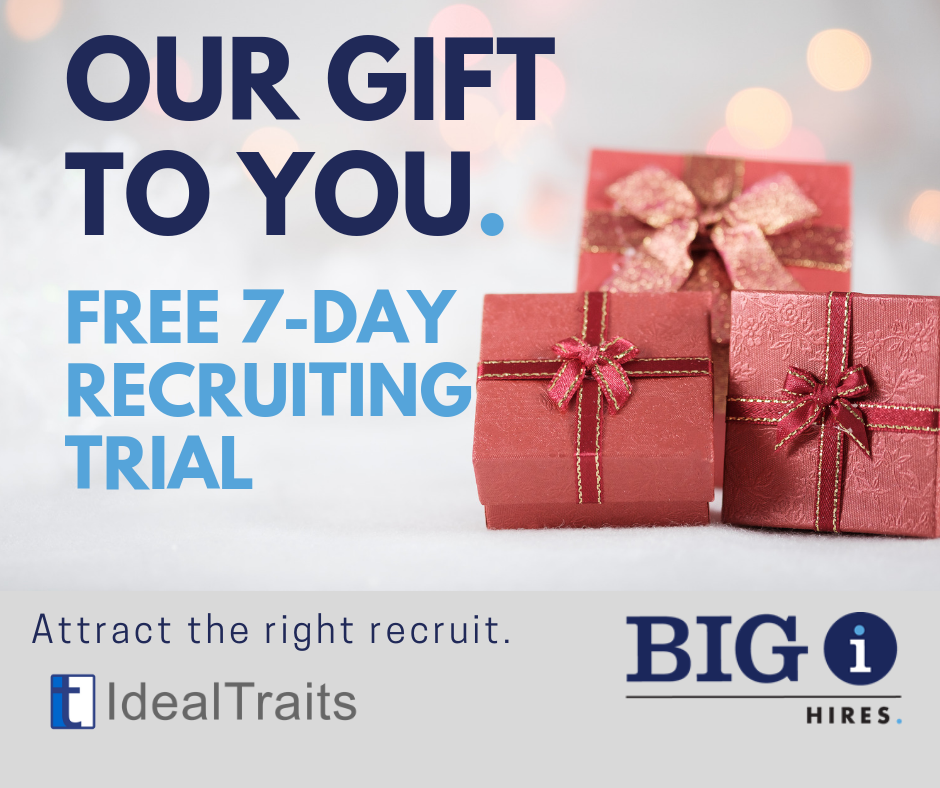 “We signed up on the IdealTraits platform on Monday. I posted three position. One is a rather unique something new for us, digital and communications manager…. In 24 hours we had 33 submissions for that position of which 13 are worthy of consideration and 4 or 5 are really good. Would not have happened with out that tool. Make that 34! One just cam in as I was writing this– GOOD STUFF!”
-Agency owner Michigan
Play or embed three strategies for organic growth video
https://www.youtube.com/watch?v=QpswSdZFXQo
<iframe width="560" height="315" src="https://www.youtube.com/embed/QpswSdZFXQo" frameborder="0" allow="autoplay; encrypted-media" allowfullscreen></iframe>
[Speaker Notes: Here are three things ACT recently tackled for the independent agency system that may help you as you continue your journey in the independent agency system.]
[Speaker Notes: If you were part of an organization that did the brand building for you or you are a new agency that wants to be part of a nationwide brand, Trusted Choice is for you!

Trusted Choice is the consumer brand for independent agents and we provide customizable design materials to help enhance your agency branding. We create campaigns based on agent needs and consumer trends to help you reach the clients you want and our designers do the heavy lift. 
Add to that national marketing and a relationship with Make-A-Wish  and we are position independent agents in the best light to grow as the trusted insurance experts in communities nationwide.]
Embedd or Link to the Trusted Choice Resources Video:

https://youtu.be/JqJqU23eBNk?list=PL8G8GoAdYL_4IooPbVkxwD3kds1RoKh1f

Embedd code: <iframe width="560" height="315" src="https://www.youtube.com/embed/JqJqU23eBNk?list=PL8G8GoAdYL_4IooPbVkxwD3kds1RoKh1f" frameborder="0" allow="autoplay; encrypted-media" allowfullscreen></iframe>
[Speaker Notes: TC Resources Video – direct embed]
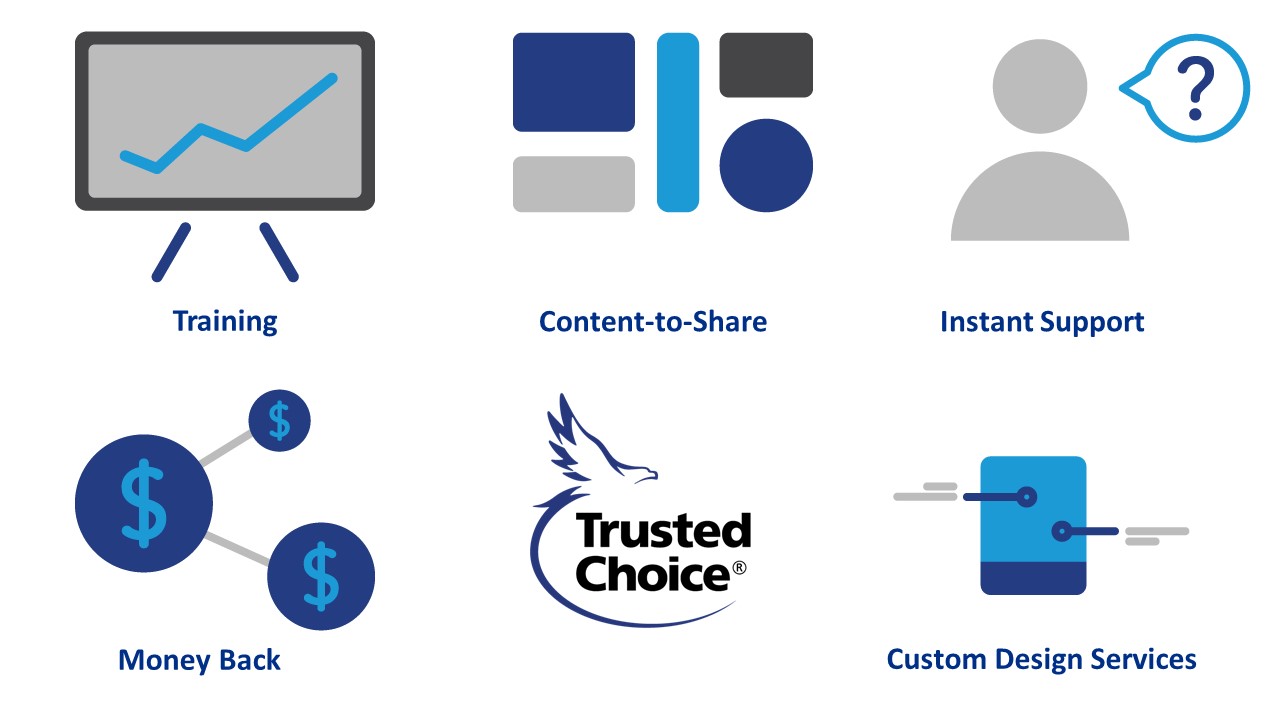 [Speaker Notes: We offer training, including classes on advertising, customer service training and more. 
We have tons of content to share that can be customized  for free by one of our designers with your agencies contact information and logo. You’ll find ads, social media graphics, videos and much more. Chose what will work with your audience and let us do the heavy lifting. 

and  we also have a reimbursement program to help offset expenses.]
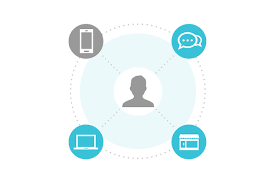 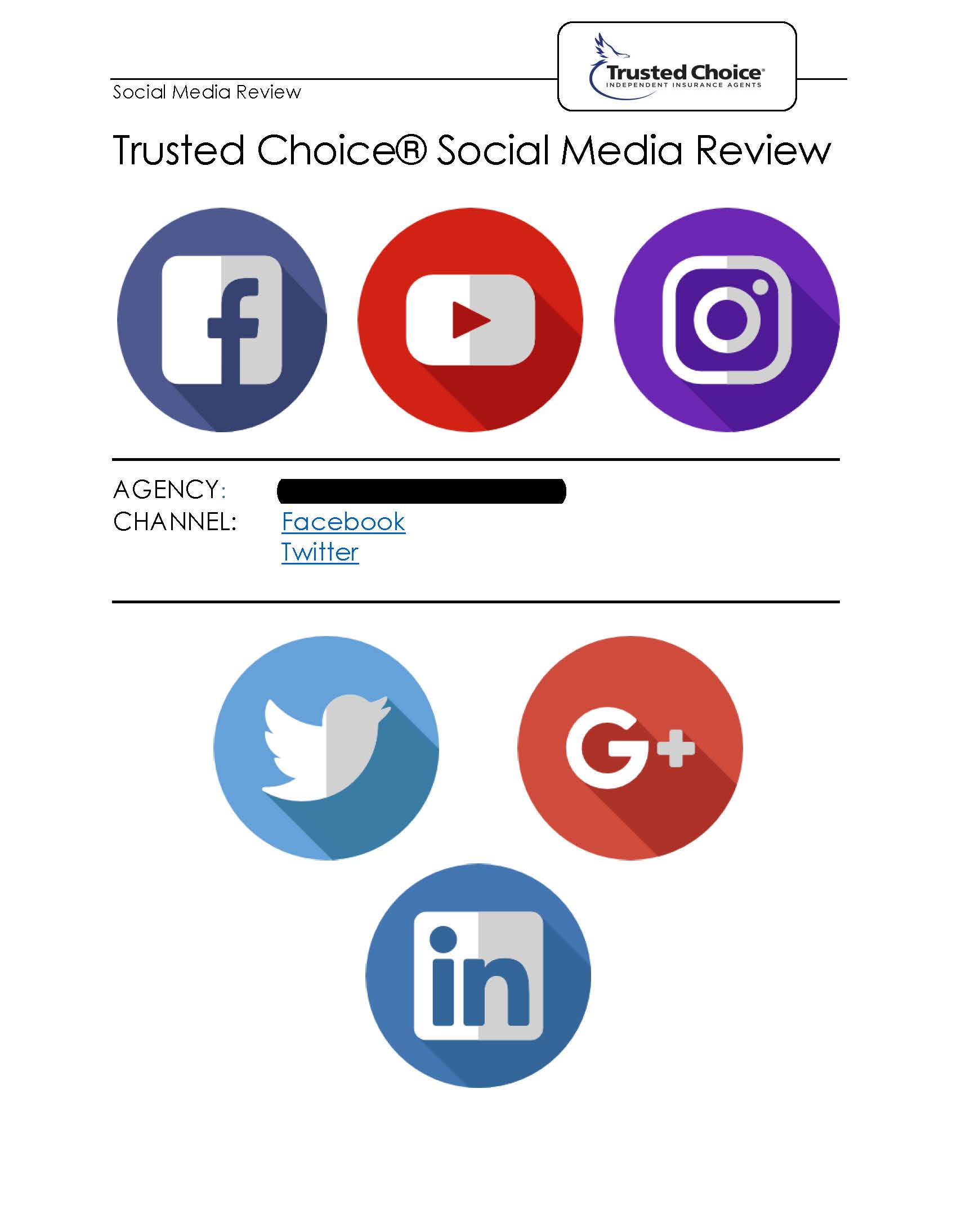 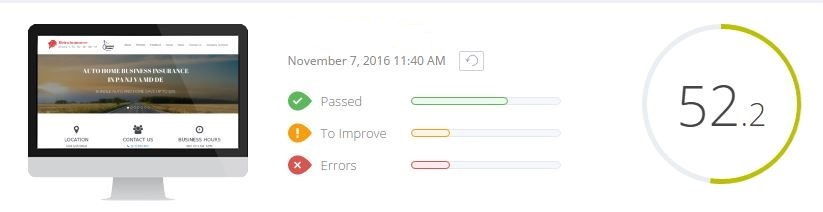 Trusted Choice Digital Reviews
[Speaker Notes: A digital review consists of multiple parts, first our team does a thorough analysis of your website and social channels which I will explain more later on offering a report and resources of how to find more information or easy tools to implement to assist you in enhancing your website as well as we offer a one –on –one review call to discuss your review and clarify any information. We have also added services to provide a custom designed Facebook cover image with your brand if you like as well.]
Talent Recruitment and Development
Attract the Right Talent:  InVEST reaches more than 30,000 students each year introducing them to careers in the insurance industry
InVESTprogram.org 
Keep Young Agents Engaged: young agent programs at the local, state an national level offer young professionals a community and opportunity to serve the industry and their hometown 
Independentagent.com/youngagents
Diversity Council: create an inclusive culture and understand how to work with diverse markets  
Independentagent.com/diversity
[Speaker Notes: Independent agents talk about the challenges of finding the right recruits and the Big “I” works to help you find and retain the right staff by reaching young people, teaching them about careers in insurance and creating a community for young and diverse professionals to excel in our industry.]
Share or Play Joy’s Story
https://youtu.be/0oz9b_mJJcc
<iframe width="560" height="315" src="https://www.youtube.com/embed/0oz9b_mJJcc" frameborder="0" allow="autoplay; encrypted-media" allowfullscreen></iframe>
[Speaker Notes: Here’s a quick story about one of our many agents who found the right professional with the help of the Big “I”.]
Agencies have appointments with an average of 9 personal lines and 7 commercial lines carriers.
*2018 Agency Universe Study
[Speaker Notes: Carrier appointments may be new to you and the Big “I” can help you put your best foot forward. We also provide access to markets that will help you serve your clients the best. 

We are going to walk through a couple solutions to help you with market access

Our market access program, Big “I” markets and we’ll take a bit of a deeper dive into one our new products just to give you a taste of what we offer. 

We will also talk about training we offer to help you gain more appointments

Finally we’ll talk about our office of general council helps provides reviews of agency carrier agreements to help independent agents.]
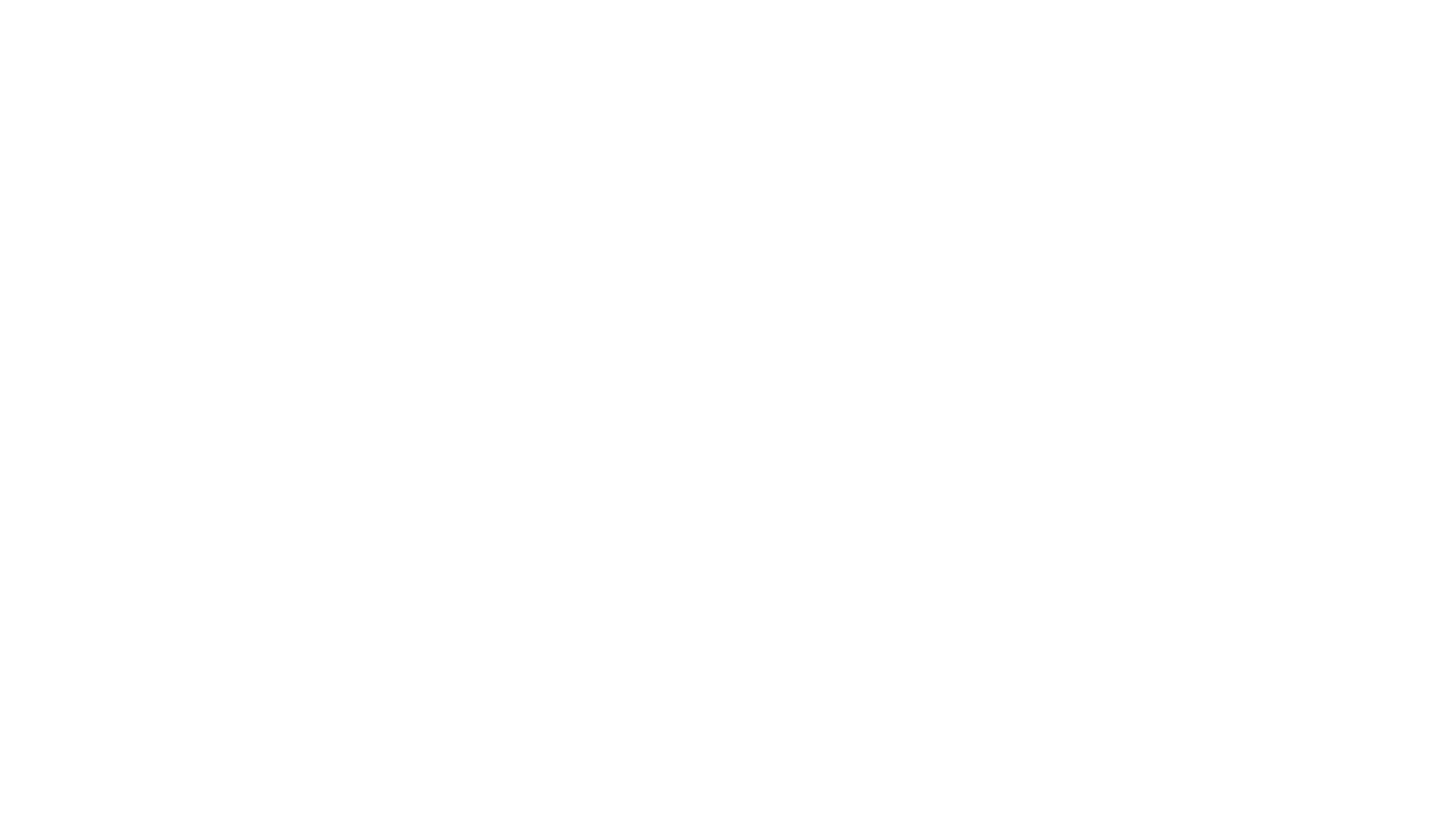 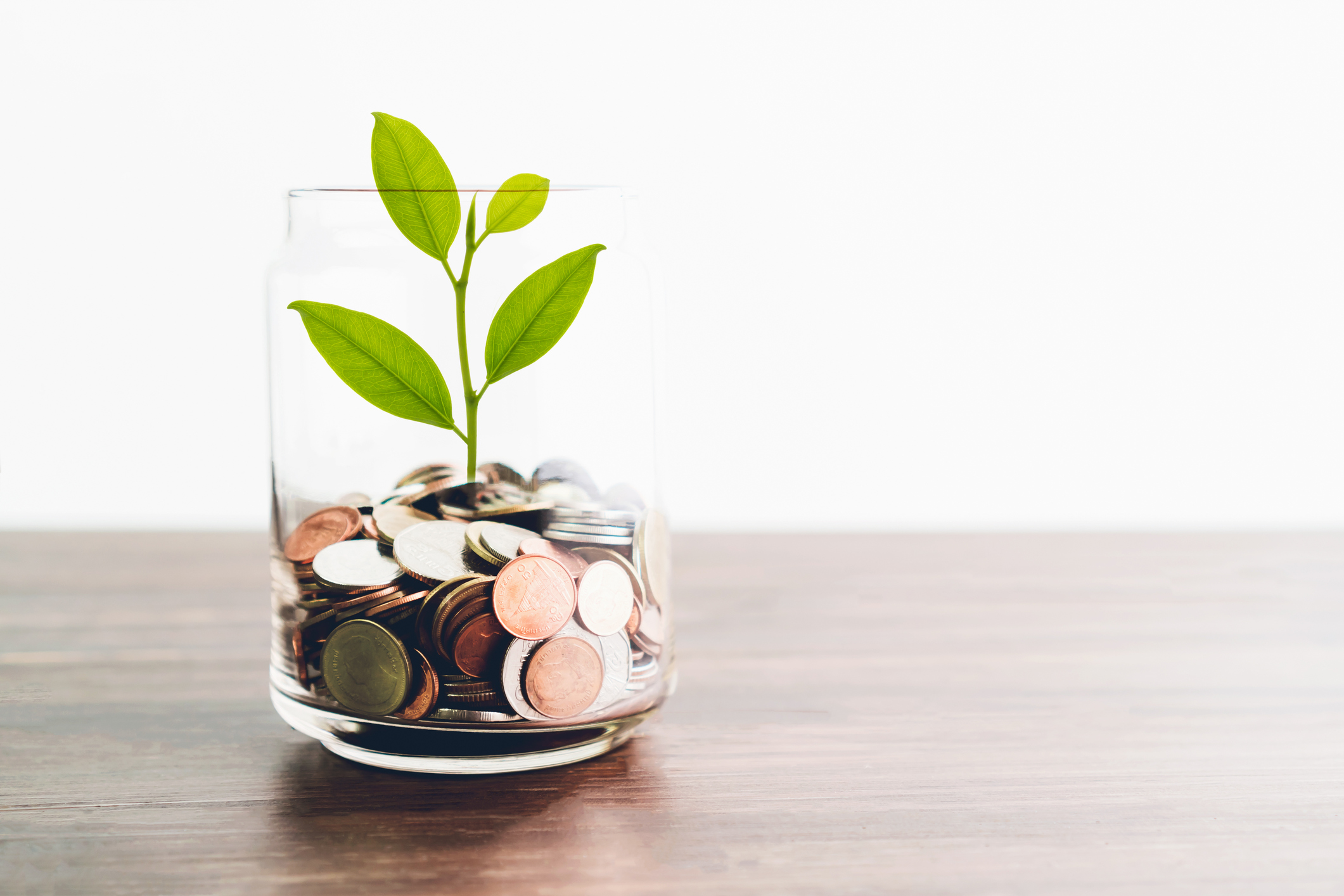 Access More Markets Big “I” Markets
No fees
No volume requirements 
Ownership of expirations 

BigIMarkets.com
[Speaker Notes: The Big “I” markets makes it easy to try new markets and meet the needs of clients. 

Big "I" Markets​ is an online market access system available exclusively to Big "I" members featuring no fees, no volume commitments and competitive commissions, along with ownership of expirations. There is no special software needed beyond basic Internet service, and products range from affluent homeowners to bonds to small business cyber liability and special event coverage. Learn more and register at www.bigimarkets.com.]
[Speaker Notes: Here are some examples of products you can find available at bigimarkets.com. New markets are being added all the time in response to member needs.]
Big “I” Markets - Cyber Liability
Quote bind in less than four minutes!
Direct access to underwriters and cybersecurity experts
Free cyber security tools for policyholders
Free cyber risk assessment with every quote 
Limits up to $10M
Agency billed



 www.bigimarkets.com
[Speaker Notes: Here’s a deeper dive into one of the products we have on Big “I” Markets. Through our partnership with Coalition, we provide Big “I” Members with direct access to quoting and binding for small- to mid-size business cyber liability in less than four minutes. Big “I” members work directly with Coalition’s cyber security experts and underwriters.  In addition to providing a comprehensive policy, all policyholders receive a free suite of cyber security tools to help them become less vulnerable to a cyber attack.  Coalition’s team of security and insurance experts are available as a pre-breach resource to help implement security and loss controls, all at no additional cost.  This product can be written for risks under $250M in revenue that do not fall within these four categories: Casinos, Adult Entertainment, Data Aggregators & Payment Processors.  Limits up to $10M are available and the minimum premium is $25.  Find it at bigimarkets.com.]
Grow Your Carrier Appointments
Right Start webinar mentorship program  
Developed by carriers and independent agents on the Diversity Council.
Understand how to meet operational requirements for carrier appointments.
Independentagent.com/RightStart
[Speaker Notes: And, when you are ready to make new carrier appointments we have training that will walk agency owners and future owners through the process. 


Over the past few years, the Big "I" Diversity Task Force has met with agency owners from across the country to learn about the challenges they face within their businesses. One of the main obstacles voiced was the inability to gain appointments with top carriers—which paved the way for the new four-part Right Start Training Series: An Agency Toolkit to Grow Your Business and Gain Appointments.  
Attendees will gain knowledge on operational effectiveness, employee productivity, and goal setting.  

Understand agency operating style
Employees your key to increased productivity
Preparing for company visits 
Yearly planning and goal setting]
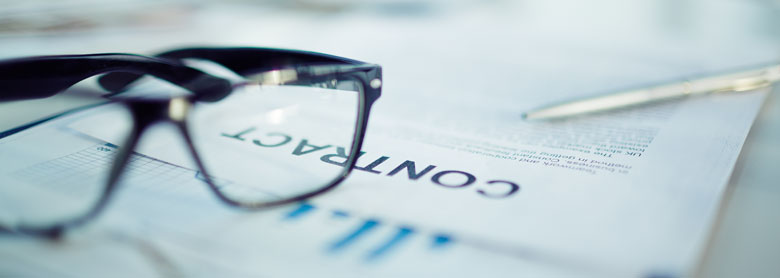 Big “I” Office of General Council REVIEWSAgency-Company Agreements
[Speaker Notes: The Big “I” Office of General Counsel (OGC) reviews agency-company agreements based on requests from member agencies and state associations, and in connection with requests for assistance by carriers.  The OGC has completed additional, more informal reviews of agreements that are not posted on this website.  Please e-mail Scott Kneeland if you have questions about an agency-company agreement that is not addressed below.]
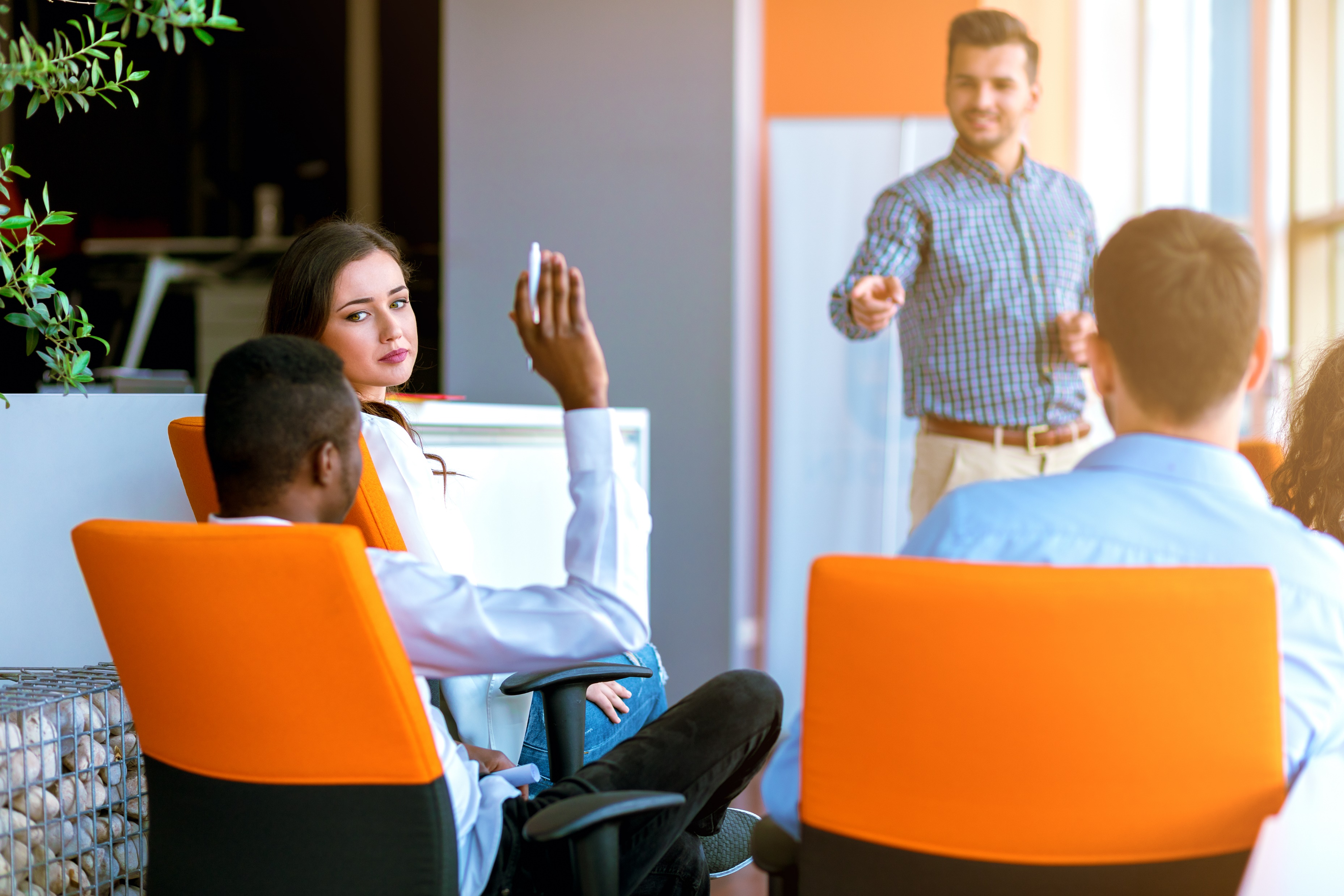 Technical Expertise and Training
Virtual University and Ask and Expert
Awarding Winning IA magazine
New Agent Training Solution
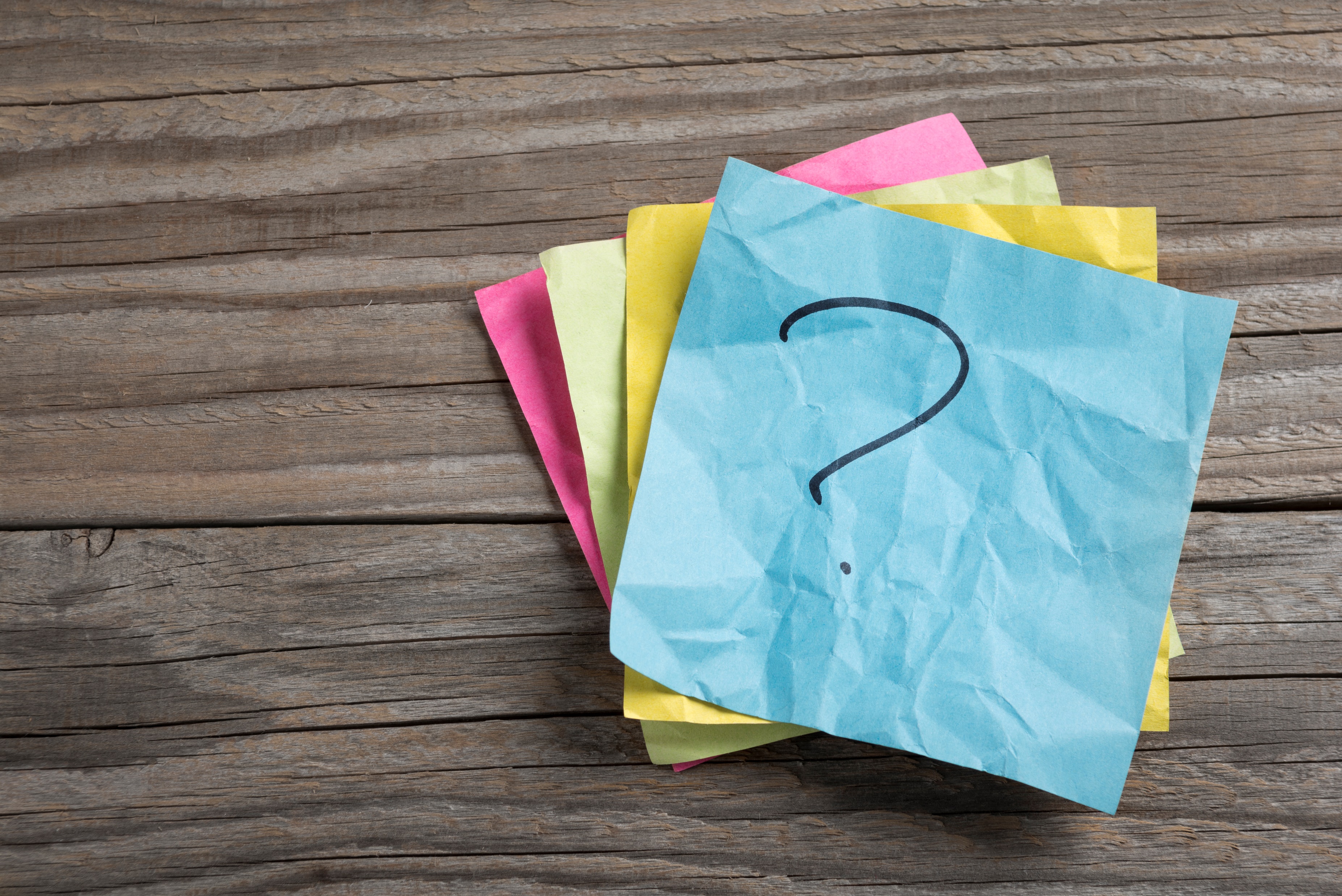 New Products.New Challenges. We’ve Got Answers.
Independentagent.com/VU
[Speaker Notes: Whether live, online, or on demand on the Big “I” has classes, content and expertise you need. Add
award-winning publications and the Big "I" Virtual
University, your staff will have a wealth of
information at their fingertips to help them
better serve clients, work with underwriters and
stay current on technical coverage changes. If we
don’t have it online, your team can “Ask an
Expert” via our website and receive a
personalized answer.]
Empower Your Staff with Insurance Technical Expertise
On demand education 
Dive into to 17,000 articles on commercial lines, forms, personal lines, certificates of insurance and more. 
Access to Experts: when you have an issue with claim or need help explaining something to a client, ask our experts, and we’ll give you answer—quickly.
IA Magazine: help you stay current of coverage, management and market strategies
Iamagazine.com Independentagent.com/VU
Share our Play New Agent Training Solutions Video
https://youtu.be/MoKiQ8PiREA
<iframe width="560" height="315" src="https://www.youtube.com/embed/MoKiQ8PiREA" frameborder="0" allow="autoplay; encrypted-media" allowfullscreen></iframe>
[Speaker Notes: Here’s an example of a training we have for new prodcuers.]
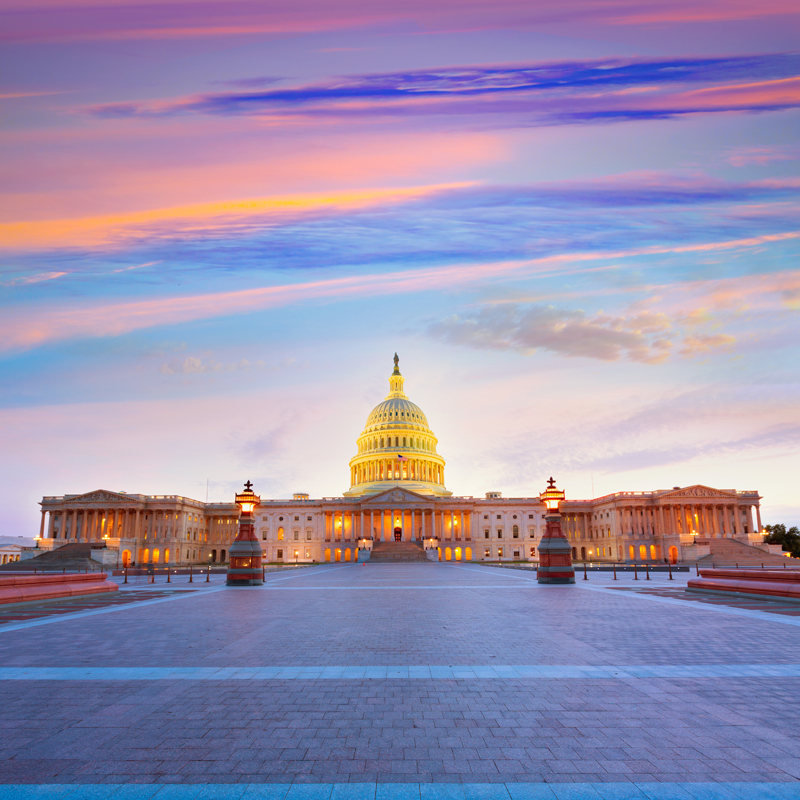 The Big “I” is Your ADVOCATE In Washington
[Speaker Notes: Big “I” has a team in Washington dedicated to protect you and your clients.]
Legislative Advocacy
Making Tax Reform Work for Insurance Agents
Fighting for Increased Flood Insurance Coverage and Options
Beating Back Excessive Federal Regulations
Protecting Federal Crop Insurance Programs
Play or Embed Legislative Conference video
https://youtu.be/eMJlHWi5yiE
<iframe width="560" height="315" src="https://www.youtube.com/embed/eMJlHWi5yiE" frameborder="0" allow="autoplay; encrypted-media" allowfullscreen></iframe>
https://youtu.be/eMJlHWi5yiE
[Speaker Notes: Each spring, the Big “I” invites agents to Washington to speak with legislators in issues important to your business and your clients. 

Here’s a quick video on the event.]
Now’s the time to 
join the Big “I”….
Let us do some of the heavy lifting so you can focus on what’s important– running your agency.
[Speaker Notes: Big “I” Independent Agency associations employ about 500 staff nationwide (confirm w/Bob) and  is powered by countless volunteers just like you. 

A few key areas of focus include: 

With our size and reach, we are the brand for independent agents– Trusted Choice. This grassroots consumer brand backed by national marketing experts, advertising, cause-marketing and tons of free resources makes it easy to show your unique value to consumers. 
Strengthening the independent agency channel with operational strategies, education and benchmarking resources. 
Protecting the independent agency system from legislation and regulations that aren’t good for business
Providing access to insurance products that help you increase  the number of clients and products you can offer
Technical expertise, insurance is technical, but the magic happens with relationships we help you with tons of technical training, content and access to the nation’s leading experts.]